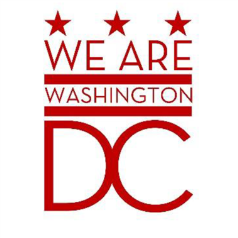 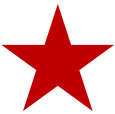 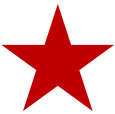 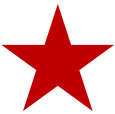 Who We are/What We Do
Department of For-Hire Vehicles
Supplemental Information and Data Points



Ernest Chrappah – Acting Director, Department of For-Hire Vehicles
Who do we Regulate?
The Vehicle-For-Hire Innovation Amendment Act of 2014 has expanded the overall scope for the Office of Taxicabs.
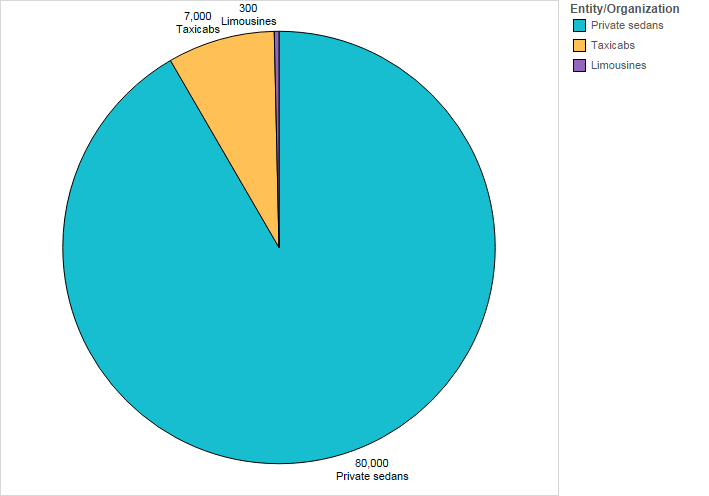 Note that Taxis and Limousine represent less than 10% of the vehicles in our ecosystem.
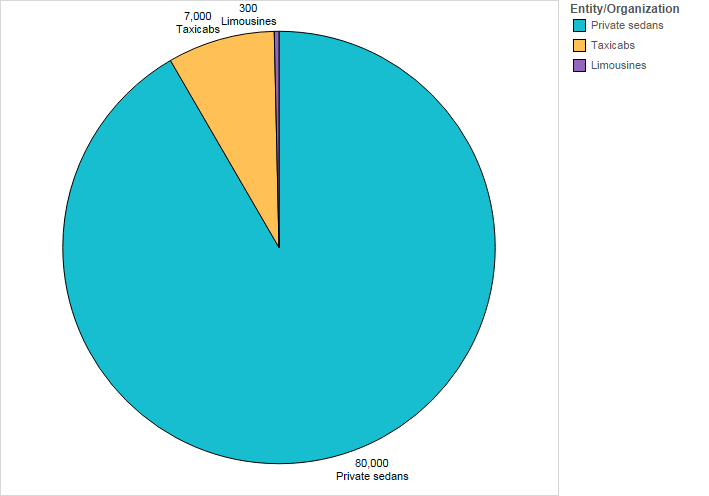 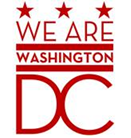 GOVERNMENT OF THE DISTRICT OF COLUMBIA
Executive Office of Mayor Muriel Bowser
2
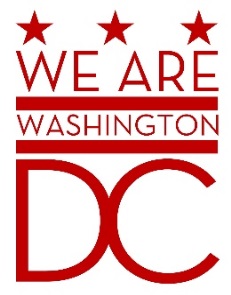 How is the Agency Funded?
FY16 Approved Budget
FY16 Special Purpose Revenue
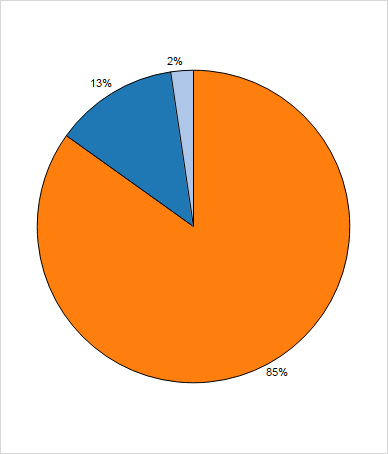 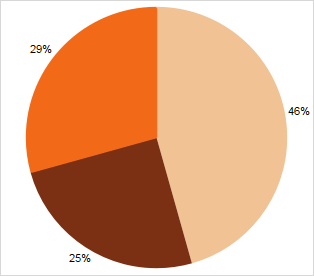 Breakdown of Special Purpose Revenue
Licensing and Fees
Digital Dispatch (Uber, Lyft, etc)
Taxi Surcharge
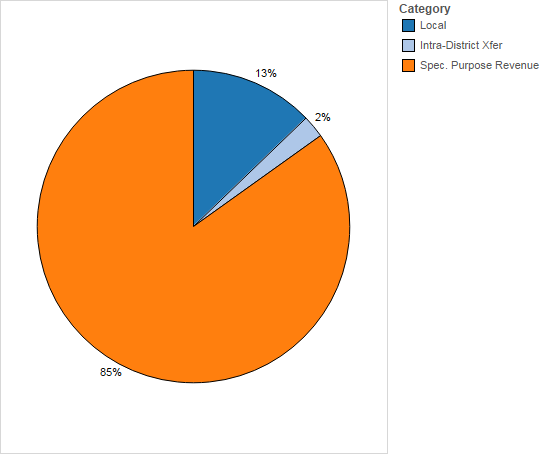 Note that the private vehicle-for-hire industry (Uber, Lyft, etc.) contributes 25% toward the agency’s special purpose revenue.
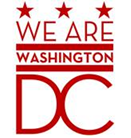 GOVERNMENT OF THE DISTRICT OF COLUMBIA
Executive Office of Mayor Muriel Bowser
3
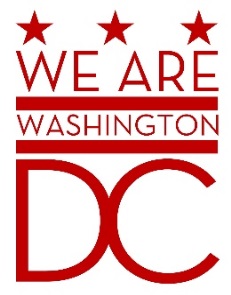 What Relationships do we Manage?
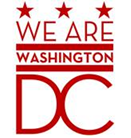 GOVERNMENT OF THE DISTRICT OF COLUMBIA
Executive Office of Mayor Muriel Bowser
4
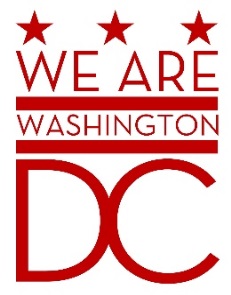 What Services do we Provide?
We provides a number of services to enhance the overall experience of our stakeholders including:
Some examples of what the agency is NOT includes:


We are NOT a cab company
We are NOT a dispatch company
We do NOT employ vehicle operators
We do NOT employ dispatchers
We do NOT lease or own taxicabs
We do NOT compete with taxicab companies or private companies such as Uber and Lyft
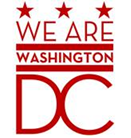 GOVERNMENT OF THE DISTRICT OF COLUMBIA
Executive Office of Mayor Muriel Bowser
5
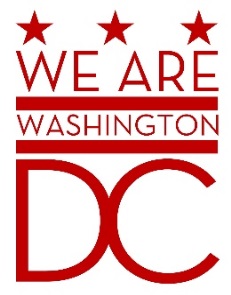